Critical communications moving towards broadband
Phil Kidner
CEO, TCCA
What is happening in the rest of the world ?
Things are different in Europe and the rest of the world
In Europe TETRA and TETRAPOL
Elsewhere TETRA and other PMR technologies
What TETRA currently delivers
TETRA is a voice and narrow band data technology
TETRA can be a voice and wide band technology
TETRA is not a voice and broadband technology
What TETRA data currently delivers
Data base queries
Images
Group data 
Simultaneous voice and data
Things TETRA can do today - databases
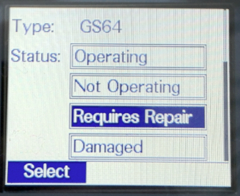 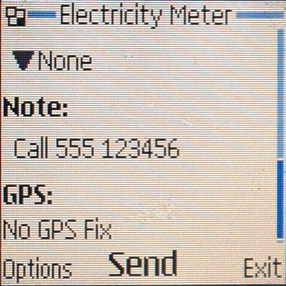 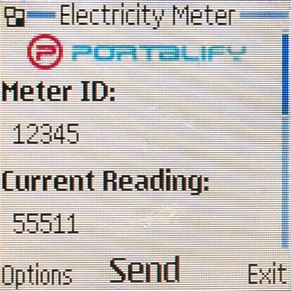 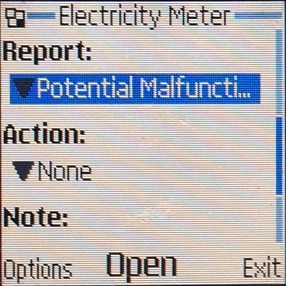 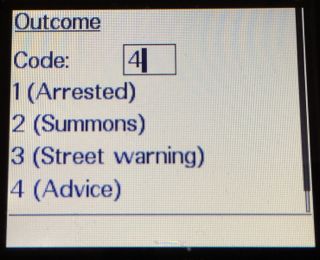 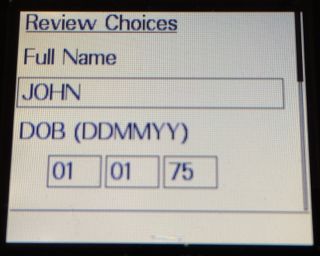 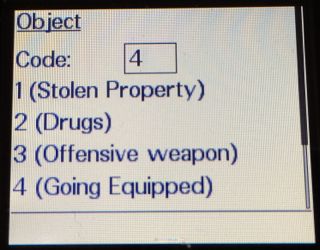 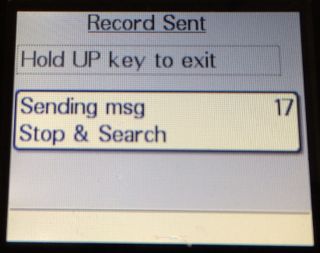 Things TETRA can do today -Images
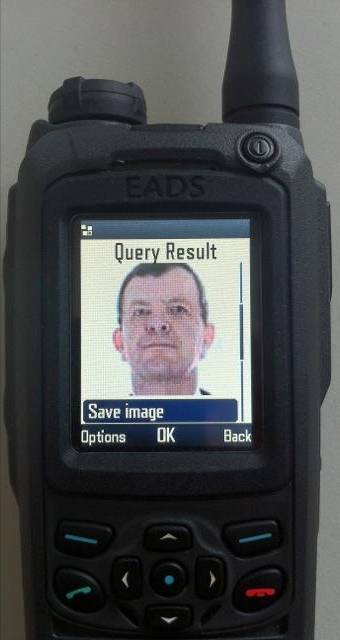 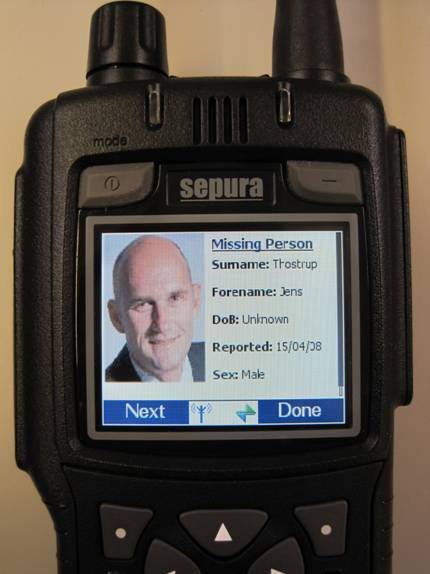 [Speaker Notes: Delivered over SDS.
Concurrent voice and data]
Things TETRA can do today - CCTV
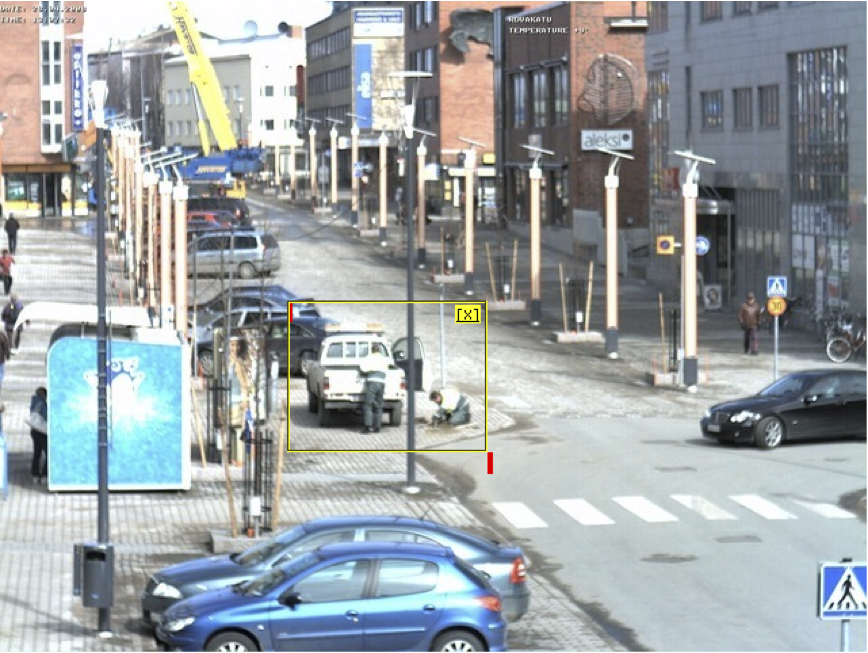 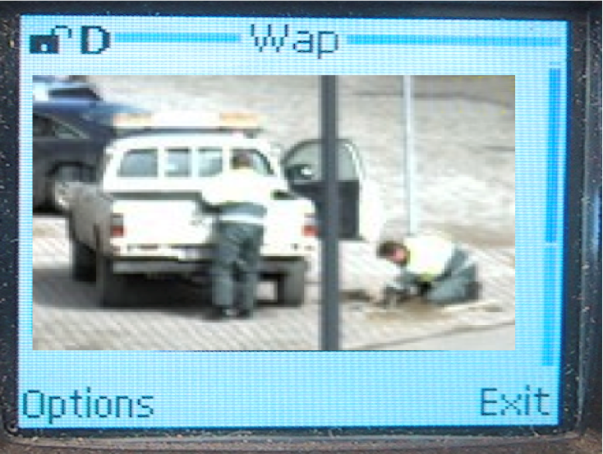 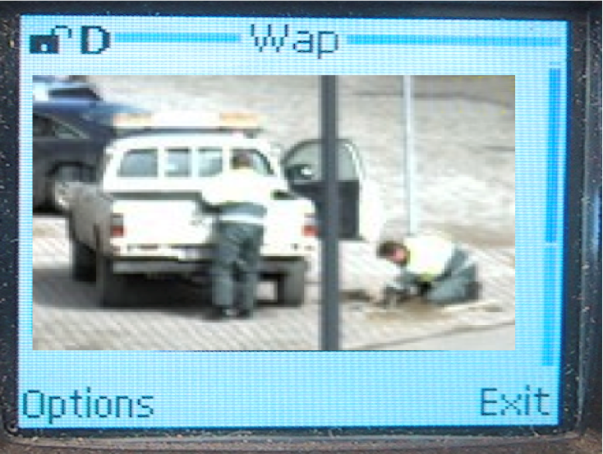 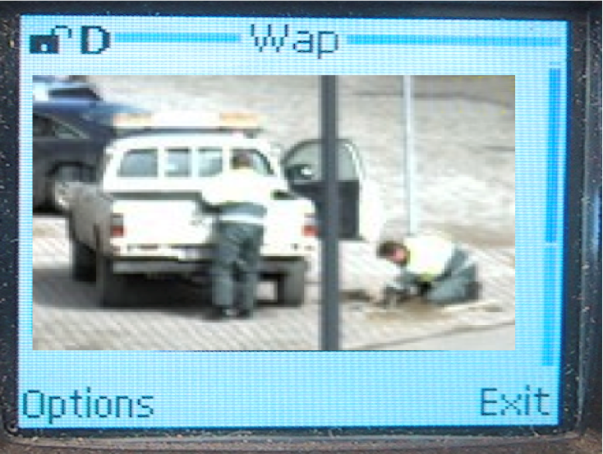 500k
1.5k
[Speaker Notes: Summary
- From Picture information to useful commanding tool]
What TETRA can do today – group data
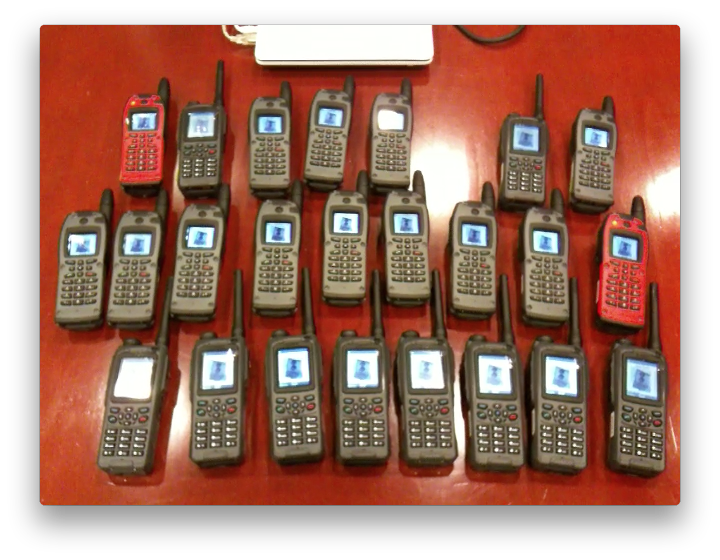 What TETRA currently delivers
Data base queries
Images
Group data 
Simultaneous voice and data
What TETRA struggles to deliver
Is it just Video ?
Things TETRA struggles to do today – Live Video Streaming
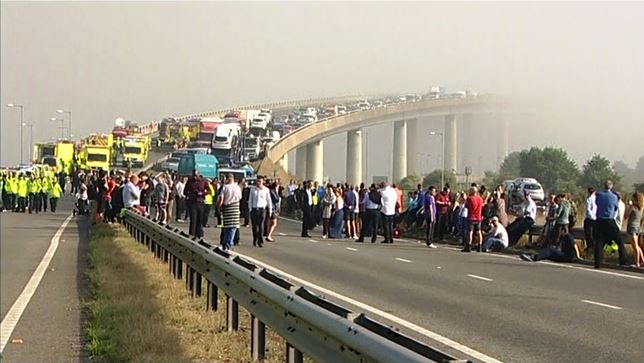 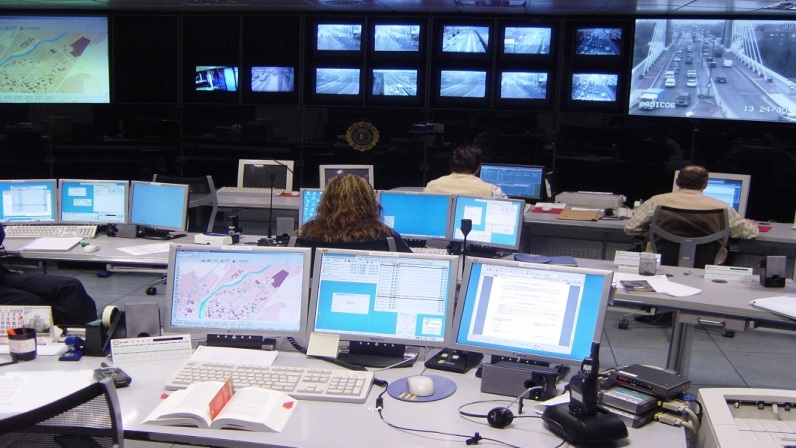 [Speaker Notes: Streaming live video direct from the scene of a Motorway accident….]
Live Video Streaming
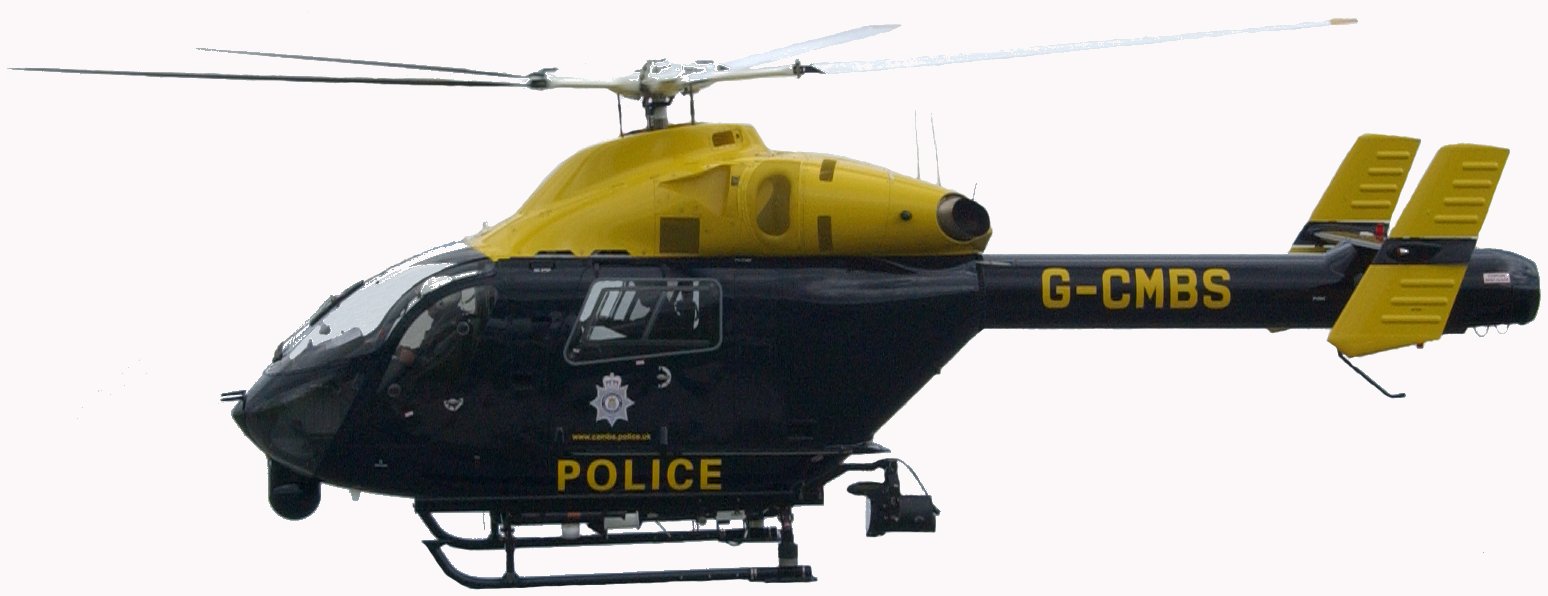 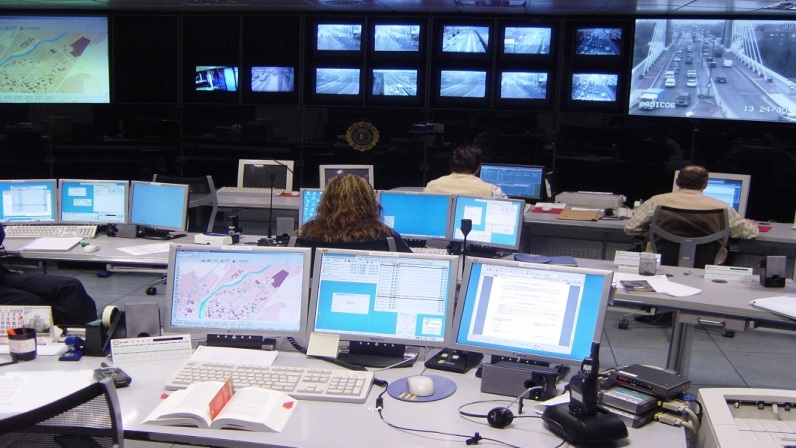 [Speaker Notes: Or from a helicopter…..]
What TETRA struggles to deliver
Is it just Video ?
Improved data functionality
Spectrum challenges
Current data is delivered in 25 kHz and exceptionally 50 kHz channels
No spectrum has been identified for PPDR in Europe
Will other critical communications users have access to sufficient spectrum ?
Public systems
Are critical communications users being pushed towards sharing public systems ?
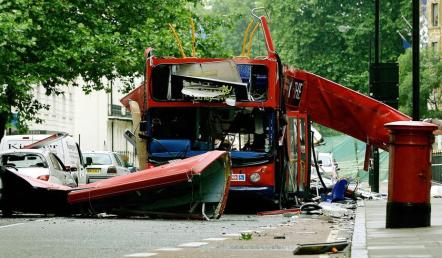 Are hybrid systems the future ?
Huge investment in current technology
Designed for critical communications users
Available when and where users require
Absence of standards currently
But …. There is a need for broad band data
TETRA continues & data develops in parallel
Time window for managed transition from TETRA
Non-critical LTE voice
Critical LTE data+voice(LTE Rel 12+) available
Broadband capability
LTE operating capability via MVNO
Commercial complementary data access + MVNO
TBS2  TB3 renewal
Manufacturer’s TETRA Rel8/9 LTE voice phase 2+3
TETRA-capabilities
Manufacturer’s TETRA Rel7 Dual homing + LTE voice phase 1
Manufacturer’s TETRA Rel6 DXT3
TETRA voice and data
2015
2025
2010
2020
Need for dedicated data solution
[Speaker Notes: TETRA kehittyy edelleen – standardointi jatkuu 
– valmistauminen siirtymään alkaa (IP transmissio, IP sovellukset …)]
How can the TCCA help ?
Bring users together
Advise the LTE community
Encourage global standards
Address the “Gap”
Focus on applications
Lobby for spectrum
Education
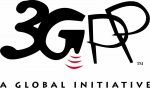 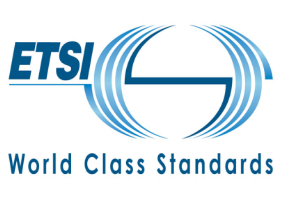 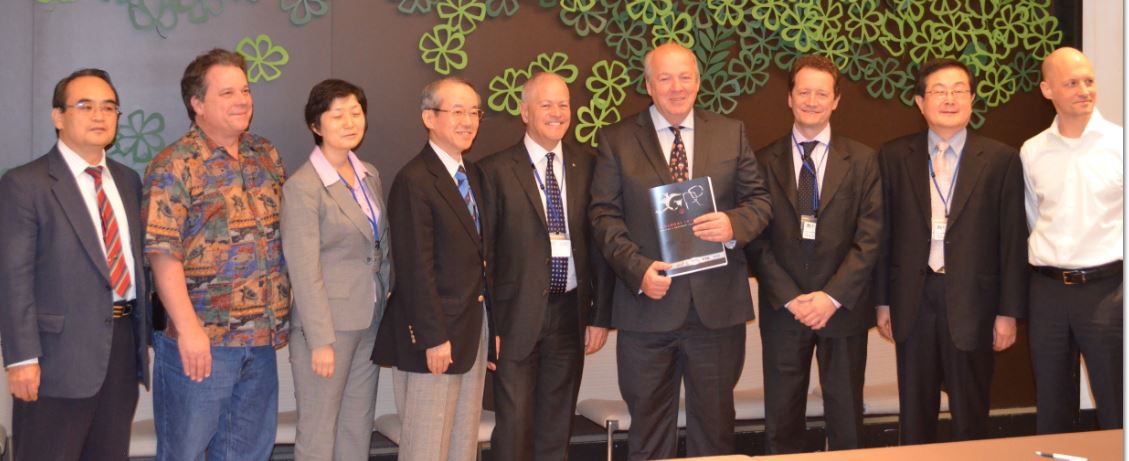 Conclusion
The latest PMR technologies are designed to meet the needs of critical communications users
Until LTE can provide the equivalent standardised functionality then PMR and LTE are likely to exist in parallel 
There is a lack of spectrum particularly in Europe for PPDR. There is unlikely to be sufficient spectrum available for all critical communications users
Public systems have so far failed to deliver critical communications
There is a need for  global co-operation.
Thank you